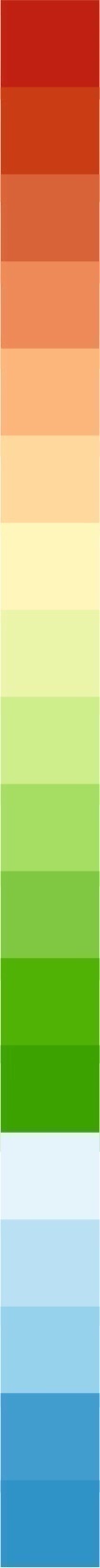 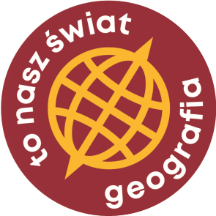 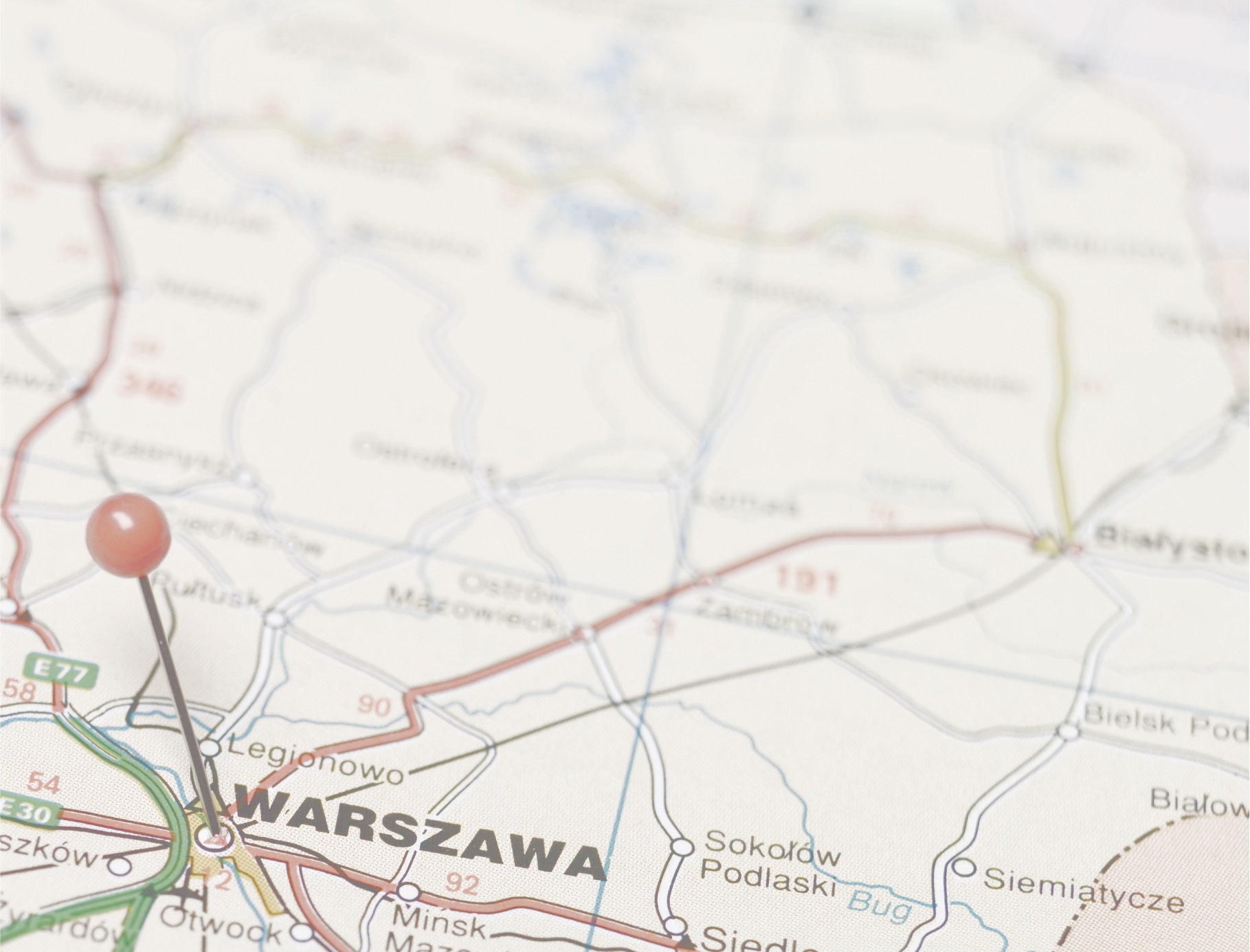 Skala mapy
i planu
Spis treści
Do czego służy skala?
Jakie są rodzaje skali?
Szczegółowość map
Jak czytać skalę mianowaną?
Jak należy zamieniać jednostki długości
Zamiana skali liczbowej na skalęmianowaną o właściwej jednostce
Zamiana skali – zadania
Obliczanie odległości w terenie – zadania
Jak odczytać skalę mianowaną
z podziałki liniowej?
Ta sama skala w trzech postaciach
Obliczanie odległości na podstawie
planu miasta
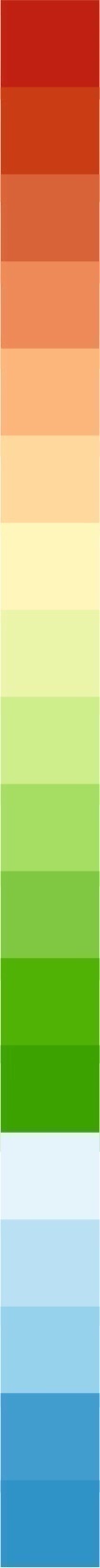 Do czego służy skala?
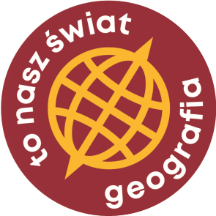 Wyobraź sobie, że planujesz z rodzicami wycieczkę, ale niestety rozładował wam się telefon, na którym można by sprawdzić, ile kilometrów będzie miała wasza trasa.
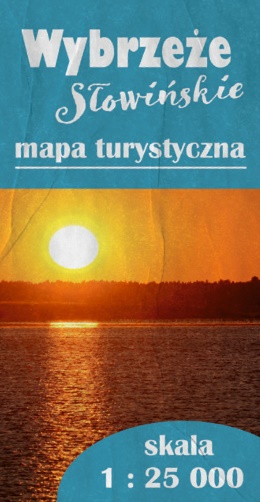 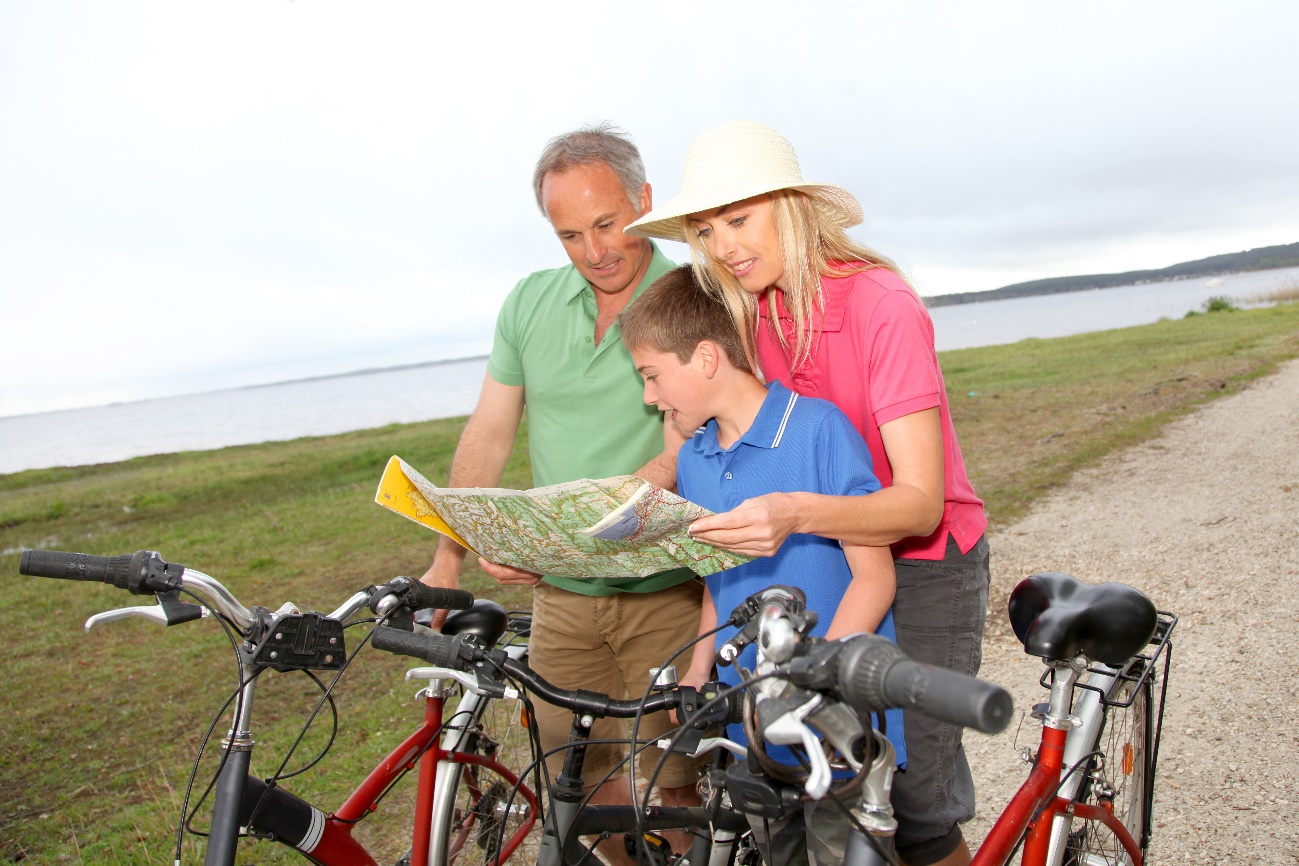 Na szczęście macie
ze sobą mapę!
Skala informuje o tym, o ile pomniejszono obszar przedstawiony na mapie. W związku z tym za jej pomocą możemy:
► obliczyć rzeczywistą odległość między różnymi miejscami
► obliczyć rzeczywisty rozmiar różnych obiektów
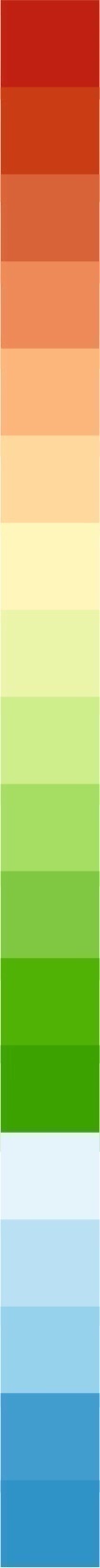 Jakie są rodzaje skali?
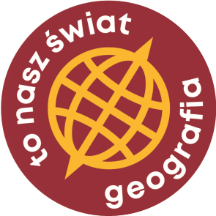 skala liczbowa
skala liniowa
(podziałka liniowa)
zapis ze znakiem
dzielenia i liczbami
odcinek podzielony
na równe części 
z zapisanymi przy nich liczbami
1 : 500 000
skala mianowana
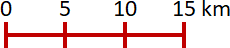 zapis z myślnikiem 
i jednostkami odległości
1 cm – 5 km
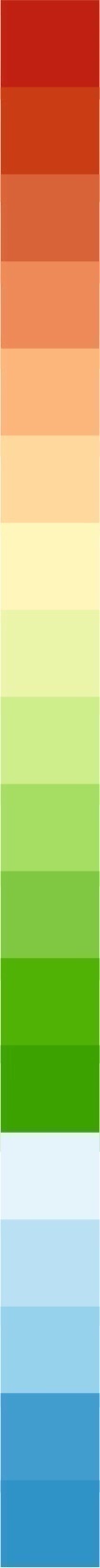 Szczegółowość map
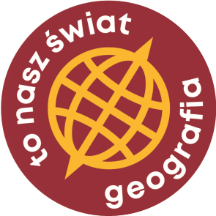 Gdy znamy skalę dwóch map, możemy łatwo stwierdzić, która z nich jest dokładniejsza, czyli przedstawia więcej szczegółów.
mapa o skali
1 : 100 000 000
czy
mapa o skali
1 : 10 000
V
Im większa liczba 
po znaku dzielenia w zapisie skali liczbowej,
tym bardziej pomniejszono 
obszar czy obiekt.
Na mapie o tej skali 
każdy obiekt pomniejszono 
aż 100 milionów razy!
Na mapie o tej skali 
każdy obiekt pomniejszono
tylko 10 tysięcy razy.
Ta z dwóch porównywanych map jest dokładniejsza, 
której skala liczbowa ma mniejszą liczbę po znaku dzielenia.
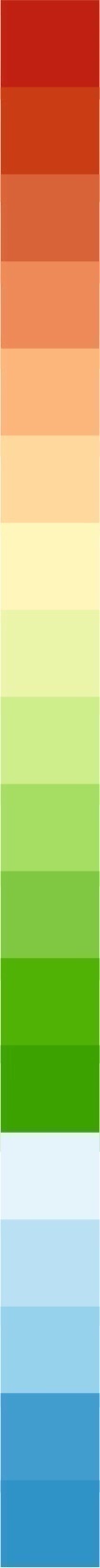 Jak czytać skalę mianowaną?
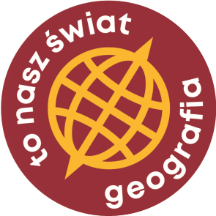 Skala mianowana informuje nas, jakiej odległości w terenieodpowiada 1 cm na mapie. Czytamy:
1 cm – 250 m
jeden centymetr na mapie odpowiada dwustu pięćdziesięciu metrom w terenie
1 cm – 2 km
jeden centymetr na mapie odpowiada dwóm kilometrom w terenie
1 cm – 350 km
jeden centymetr na mapie odpowiada trzystu pięćdziesięciu kilometrom w terenie
UWAGA!
Taki zapis jest niepoprawny:

1 cm = 250 km
Nie można postawić znaku „=”, dlatego że obie wartości nie są sobie równe. Zawsze wstawiaj myślnik.
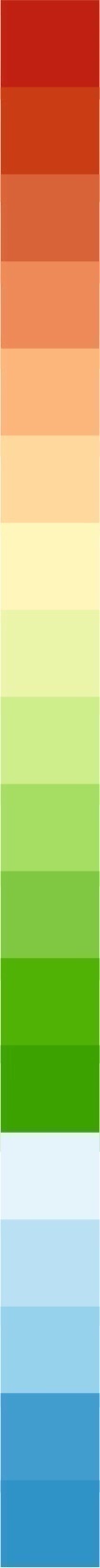 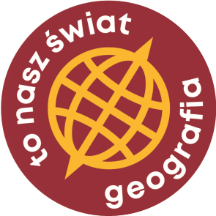 Jak należy zamieniaćjednostki długości – cz. 1
centymetr
metr
kilometr
ꞏ 100
ꞏ 1000
100 cm to 1 m
1000 m to 1 km
dzielimy przez 100 (skreślamy 2 zera)
dzielimy przez 1000
(skreślamy 3 zera)
1 000 cm = 10 m
40 000 m = 40 km
20 000 cm = 200 m
500 000 m = 500 km
300 000 cm = 3000 m
6 000 000 m = 6000 km
70 000 000 cm = 700 000 m = 700 km
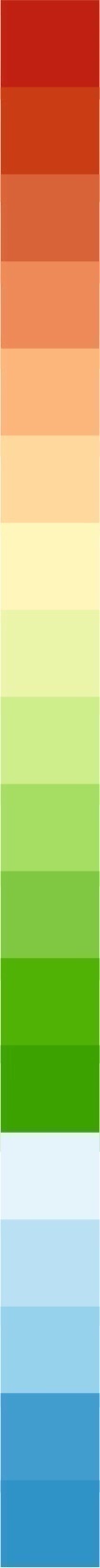 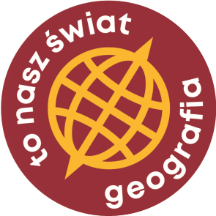 Jak należy zamieniaćjednostki długości – cz. 2
centymetr
metr
kilometr
ꞏ 100
ꞏ 1000
100 cm to 1 m
1000 m to 1 km
dzielimy przez 100(wstawiamy przecinek 
na 2. miejscu od końca)
dzielimy przez 1000
(wstawiamy przecinek 
na 3. miejscu od końca)
123 456 cm =
1234,56 m
123 456 cm =
123,456 m
1 250 cm =
12,5 m
40 500 m =
40,5 km
20 350 cm =
203,5 m
500 500 m =
500,5 km
6 000 000 cm =
60 000 m
8 000 000 m =
8000 km
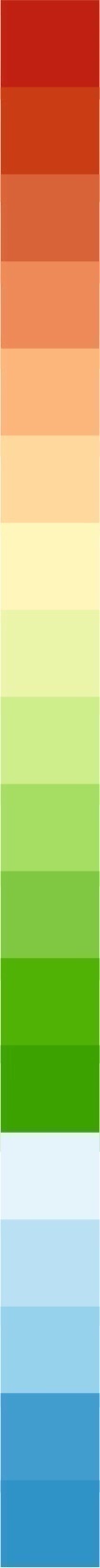 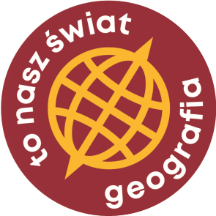 Zamiana skali liczbowejna skalę mianowaną o właściwej jednostce
10 000 000 cm
w terenie
1 cm
na mapie
1 : 10 000 000
1 krok 
Zapisujemy skalę liczbowąw postaci skali mianowanej:
1 cm – 10 000 000 cm
1 cm – 10 000 000 cm
dzielimy przez 100 (skreślamy 2 zera)
2 krok 
Zamieniamycentymetry na metry:
1 cm – 100 000 m
1 cm – 100 000 m
Przy skali
1 : 10 000 000 
1 cm na mapie
odpowiada 
100 km w terenie.
dzielimy przez 1000(skreślamy 3 zera)
3 krok 
Zamieniamymetry na kilometry:
1 cm – 100 km
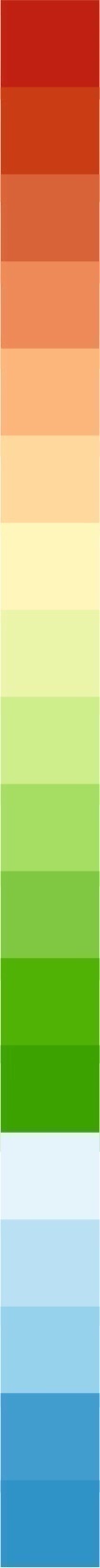 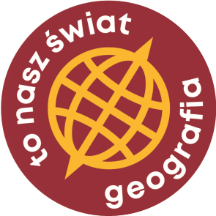 Zamiana skali – zadania
Zamień skalę liczbową na skalę mianowaną o odpowiedniej jednostce.
a) 1 : 200 000
b) 1 : 500 000 000
1 cm – 200 000 cm
dzielimy przez 100
1 cm – 2000 m
dzielimy przez 1000
1 cm – 2 km
1 cm – 500 000 000 cm
dzielimy przez 100
1 cm – 5 000 000 m
dzielimy przez 1000
1 cm – 5000 km
UWAGA!
Gdy nie ma zera
do skreślenia,
wstawiamy przecinek.
c) 1 : 330 000
d) 1 : 2 850 000
1 cm – 330 000 cm
dzielimy przez 100
1 cm – 3300 m
dzielimy przez 1000 
1 cm – 3,3 km
1 cm – 2 850 000 cm
dzielimy przez 100
1 cm – 285 500 m
dzielimy przez 1000 
1 cm – 285,5 km
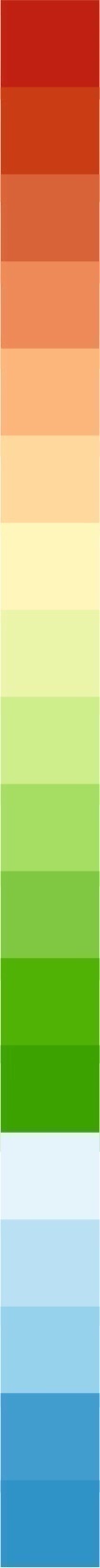 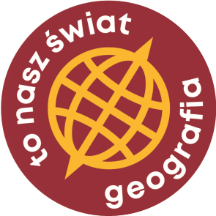 Obliczanie odległościw terenie – zadania
a) Oblicz rzeczywistą odległość między domem Tomka a jego szkołą, jeżelina mapie o skali 1 : 300 000 wynosi ona 6 cm.
b) Ustal, jak daleko jest od dworcado hotelu, jeśli na planie miastao skali 1 : 25 000 dystans międzytymi obiektami wynosi 4,7 cm.
1 krok. Zamieniamy skalę
1 cm – 25 000 cm
	dzielimy przez 100
1 cm – 250 m
	
2 krok. Uwzględniamyzmierzony odcinek
1 cm – 250 m
	mnożymy przez 4,7
4,7 cm – 1175 m
	dzielimy przez 1000
4,7 cm – 1,175 km

3 krok. Podajemy odpowiedź
Odległość między dworcem a hotelem wynosi 1175 m (albo: 1,175 km).
1 krok. Zamieniamy skalę
1 cm – 300 000 cm
	dzielimy przez 100
1 cm – 3000 m
	dzielimy przez 1000
1 cm – 3 km

2 krok. Uwzględniamyzmierzony odcinek
1 cm – 3 km
	mnożymy przez 6
6 cm – 18 km

3 krok. Podajemy odpowiedź
Odległość między domem Tomka a jego szkołą wynosi 18 km.
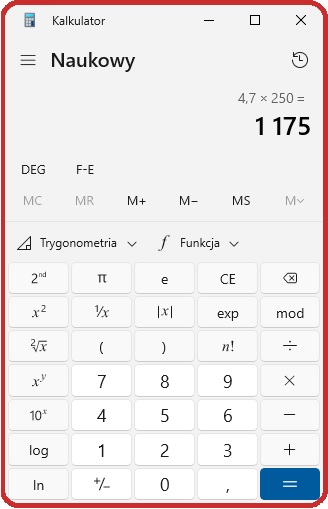 UWAGA!
Pamiętamy 
o pisaniu jednostek.
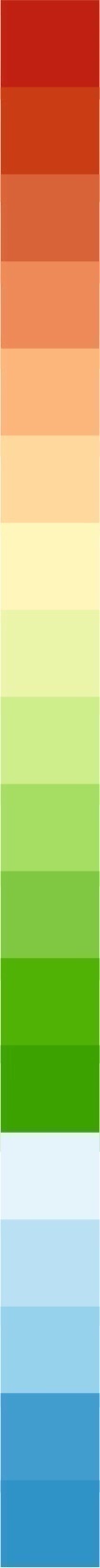 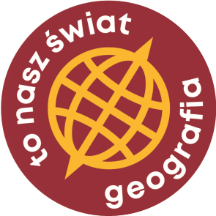 Jak odczytać skalę mianowanąz podziałki liniowej?
Przykład 1
Przykład 2
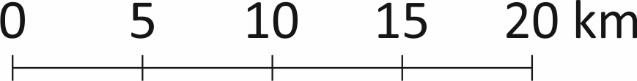 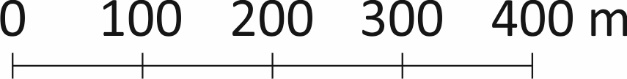 1 cm – 5 km
1 cm – 100 m
UWAGA!
Zawsze patrzymyna podziałce liniowejna odcinek długości 1 cm
1 km : 4 = 0,25 km
lub
1000 m : 4 = 250 m
Przykład 3
Przykład 4
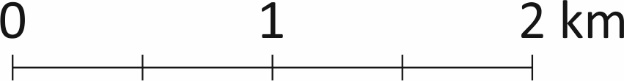 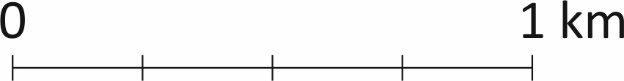 1 cm – 0,5 km
1 cm – 0,25 km | 1 cm – 250 m
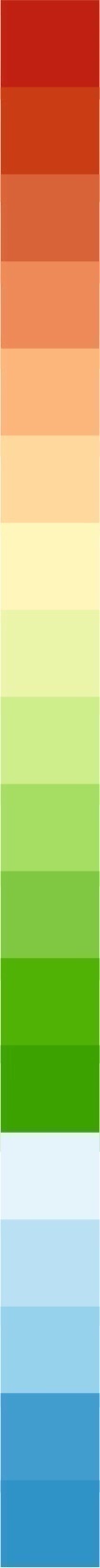 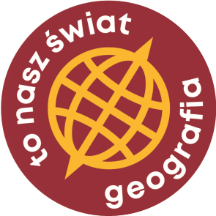 Ta sama skalaw trzech postaciach
Które z podanych skali są takie same jak 1 : 500 000?
?
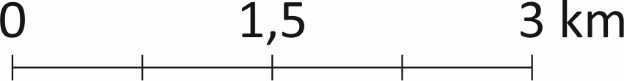 1 : 500 000
1 cm – 500 m
V
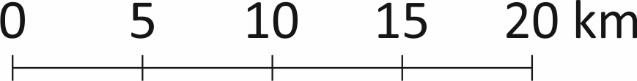 1 cm – 500 000 cm
dzielimy przez 100
1 cm – 5000 m
dzielimy przez 1000
1 cm – 5 km
V
1 cm – 5 km
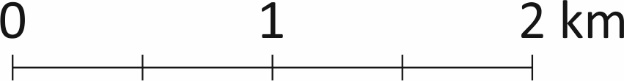 V
1 cm – 5000 m
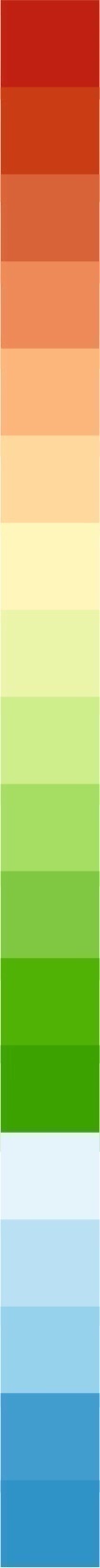 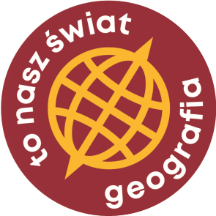 Obliczanie odległości
na podstawie planu miasta
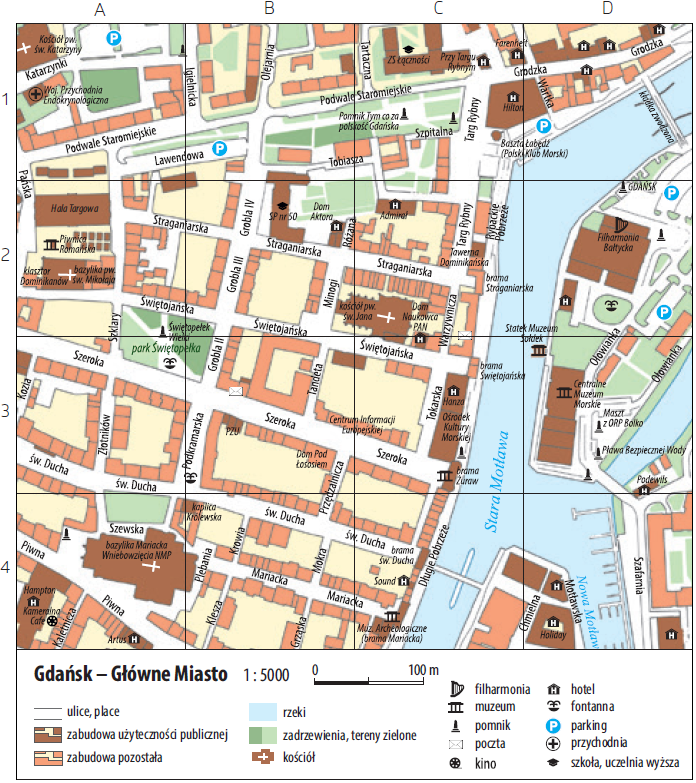 Ile metrów ma drogaz Hali Targowej (A2)do bramy Straganiarskiej (C2)?
1 krok. Znajdujemy skalę w legendzie
1 cm – 50 m
	
2 krok. Mierzymy linijką żądaną odległość
Jest to około 7,3 cm.

3 krok. Wykonujemy obliczenia
1 cm – 50 m
	mnożymy 50 m przez 7,3
7,3 cm – 365 m

4 krok. Podajemy odpowiedź
Droga z Hali Targowej do bramyStraganiarskiej ma 365 m.
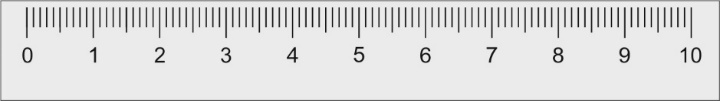 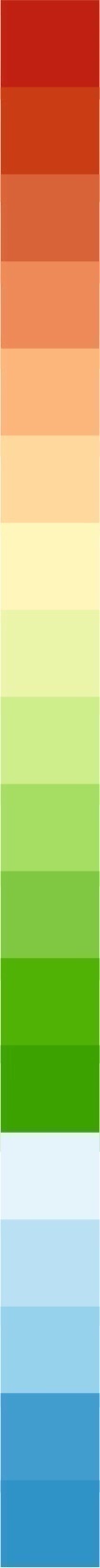 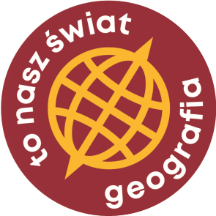 Sprawdź, ile pamiętasz
pytania
odpowiedzi
1. O czym informuje nas skala mapy?

 2. Do czego można wykorzystać skalę mapy?



3. Jakie są 3 rodzaje skali?

4. Co to za rodzaj skali?

5. Co to za rodzaj skali?	1 cm – 15 km

6. Co to za rodzaj skali?	1 : 10 000

7. Która z tych dwóch skali należy do mniej dokładnej mapy i dlaczego? 

1 : 500 000 000     czy     1 : 5000

8. Ile metrów to 1 kilometr?
O tym, o ile pomniejszono obszar przedstawiony na mapie. 

Do obliczania rzeczywistej odległości między miejscami i prawdziwych rozmiarów obiektów przedstawionych na mapie.

liczbowa, mianowana i podziałka liniowa

podziałka liniowa

skala mianowana

skala liczbowa

Skala 1 : 500 000 000 należy do mniej dokładnej mapy, ponieważ bardziej pomniejszono na niej obiekty.


1000 m
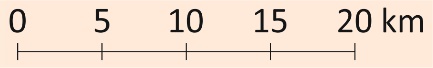 Sprawdź, czy umiesz
zadania
rozwiązania
1 cm – 400 000 cm
1 cm – 4000 m
1 cm – 4 km


1 cm – 250 000 cm
1 cm – 2500 m
1 cm – 2,5 km


1 cm – 100 000 cm
1 cm – 1000 m
1 cm – 1 km
5 cm – 5 km


1 cm – 3 550 000 cm
1 cm – 35 500 m
1 cm – 35,5 km
6 ꞏ 35,5 = 213
6 cm – 213 km
1. Zapisz skalę liczbową 1 : 400 000 w postaci mianowanej.




2. Zapisz skalę liczbową 1 : 250 000 w postaci mianowanej.




3. Oblicz rzeczywistą odległość między dwoma miejscami, jeżelina mapie w skali 1 : 100 000 wynosi ona 5 cm.




4. Oblicz rzeczywistą odległość między dwoma miejscami, jeżelina mapie w skali 1 : 3 550 000 wynosi ona 6 cm.